Upper & Lower Bounds
Upper & Lower Bounds
SAM
2H Q18
June 2017
2H Q7
June 2018
2H Q21
Nov 2018
2H Q9
Spec 1
2H Q22
June 2017
3H Q17
Nov 2018
2H Q18
Spec 1
3H Q2
Nov 2017
1H Q13
Spec 2
2H Q17
June 2019
2H Q6
Nov 2017
3H Q5
Spec 2
3H Q4
Nov 2017
3H Q16
June 2019
3H Q19
SAM 2H Q18
Upper & Lower Bounds
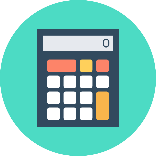 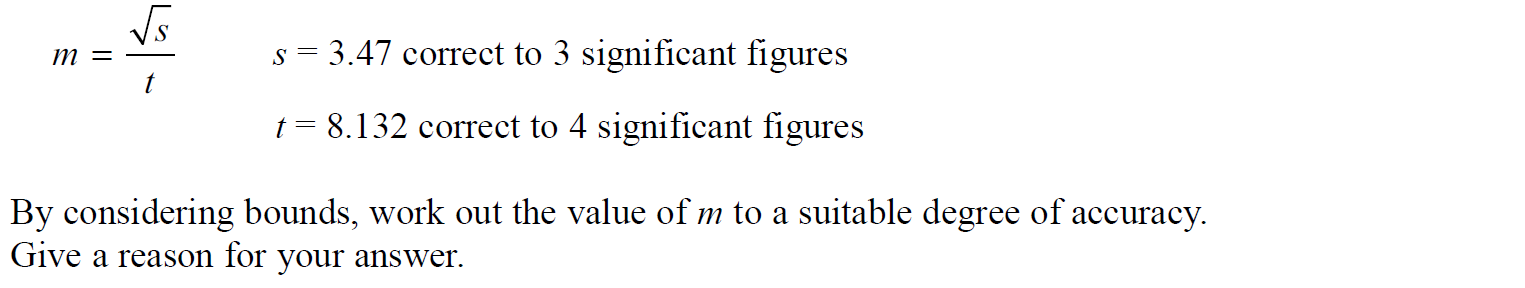 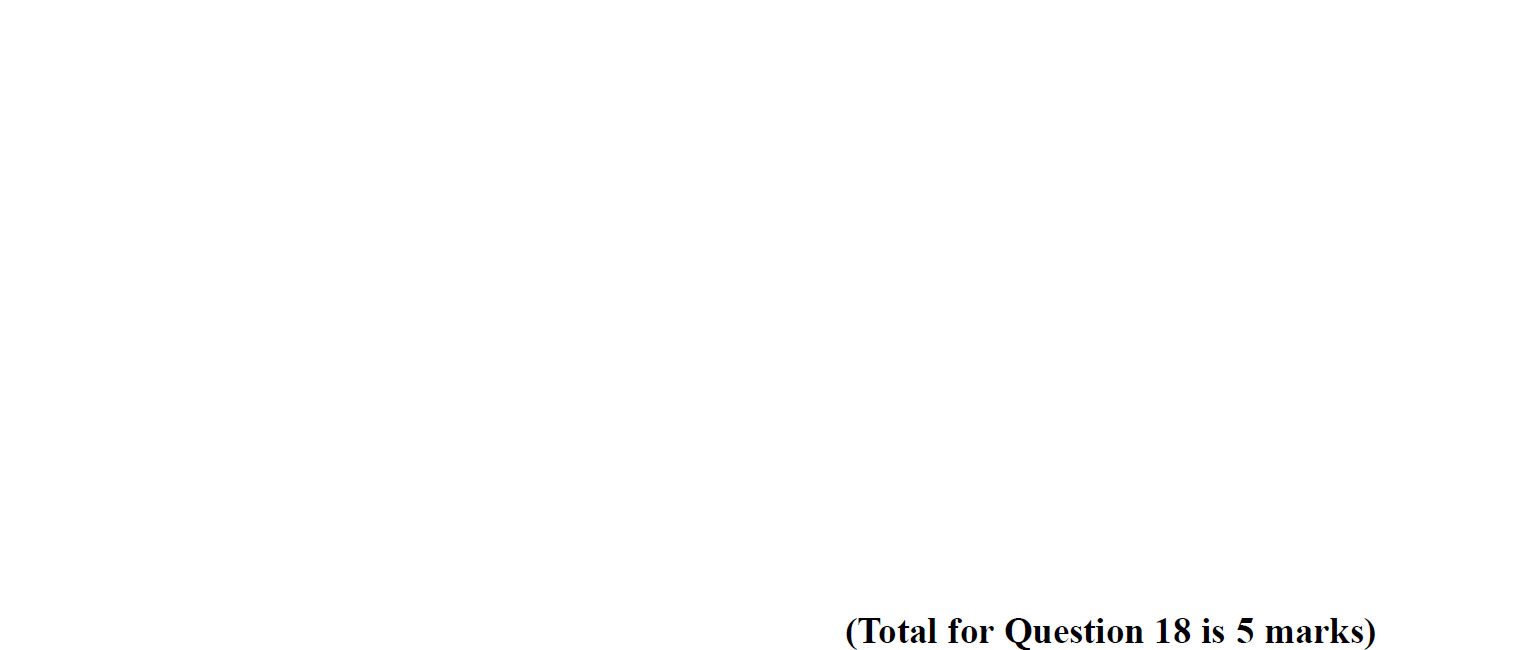 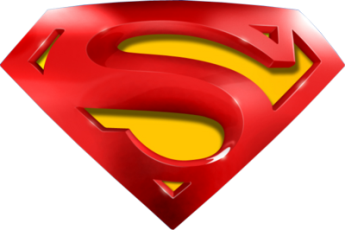 SAM 2H Q18
Upper & Lower Bounds
A
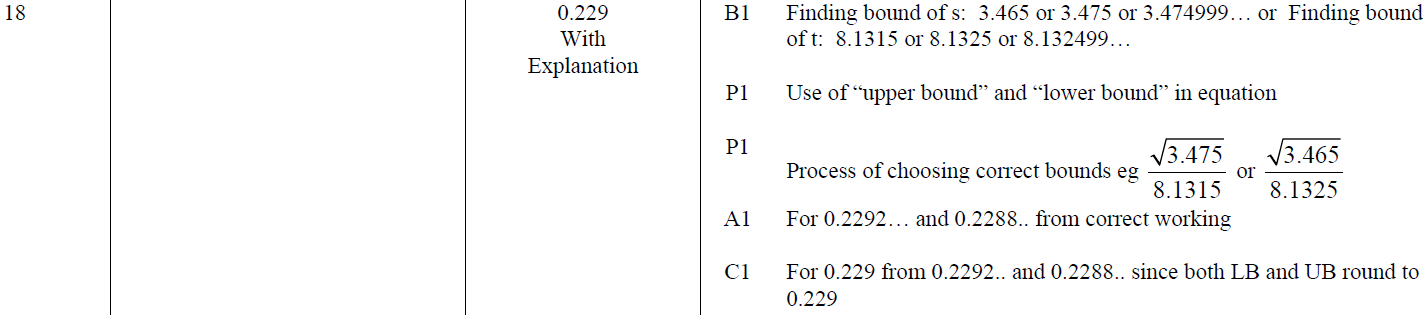 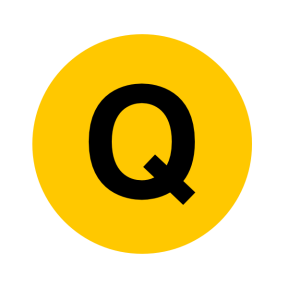 Specimen Set 1 2H Q22
Upper & Lower Bounds
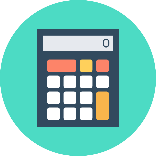 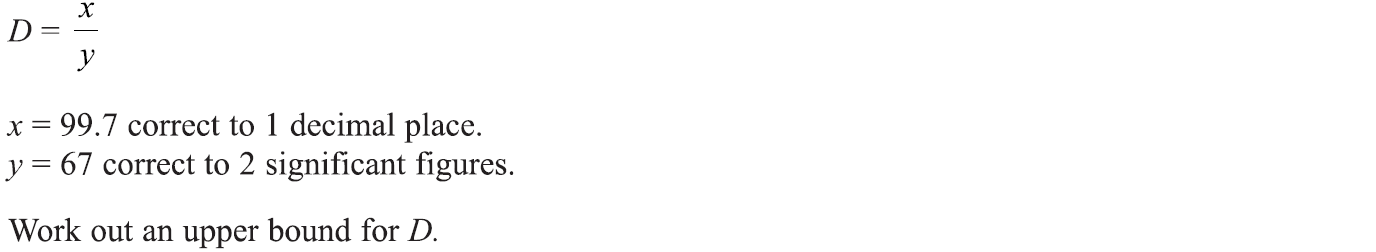 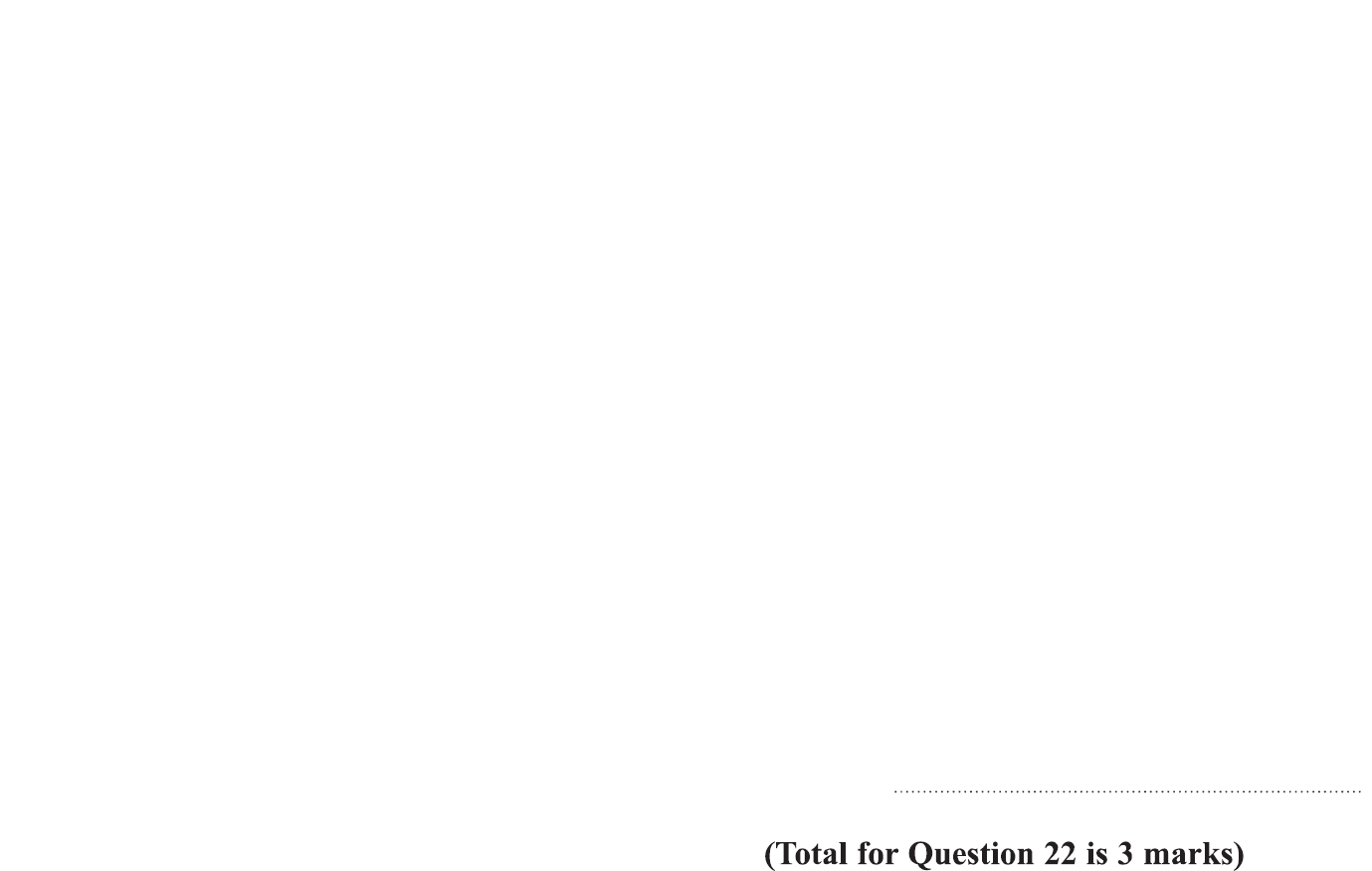 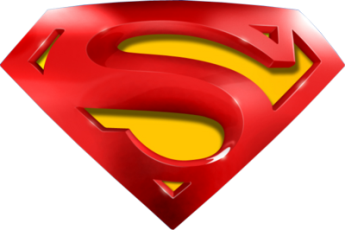 Specimen Set 1 2H Q22
Upper & Lower Bounds
A
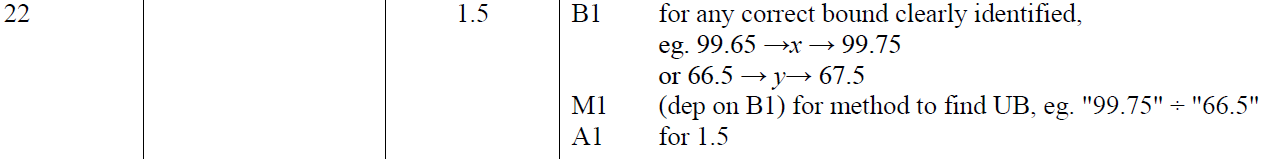 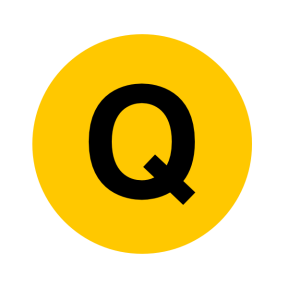 Specimen Set 1 3H Q2
Upper & Lower Bounds
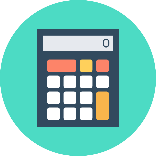 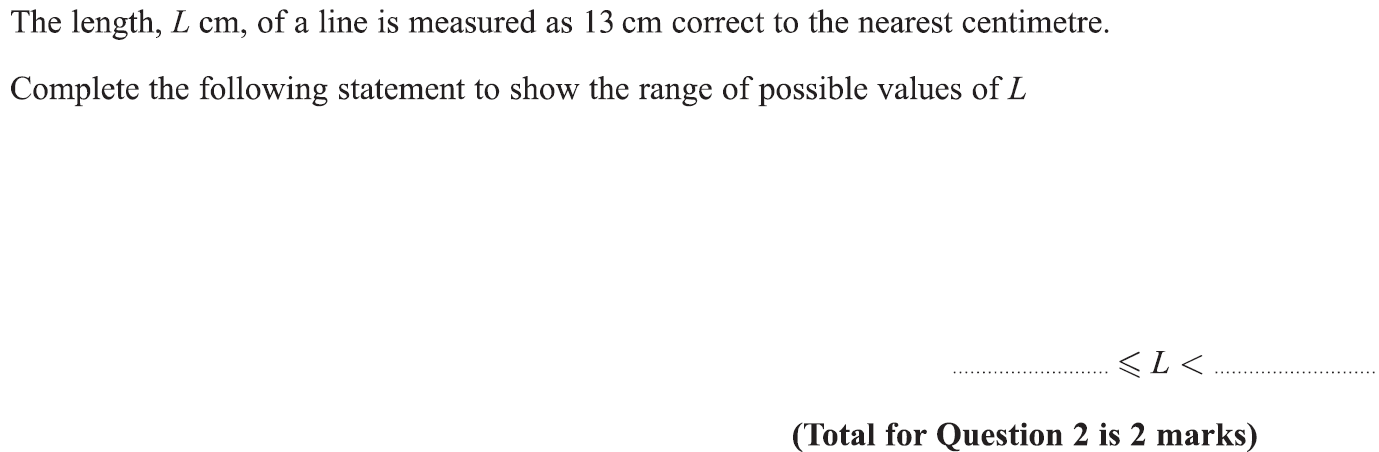 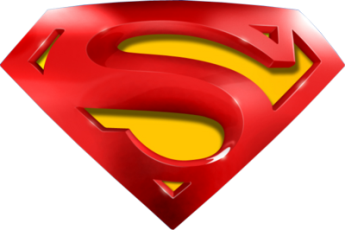 Specimen Set 1 3H Q2
Upper & Lower Bounds
A
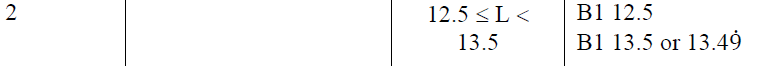 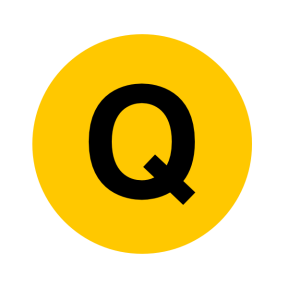 Specimen Set 2 2H Q17
Upper & Lower Bounds
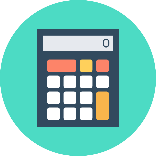 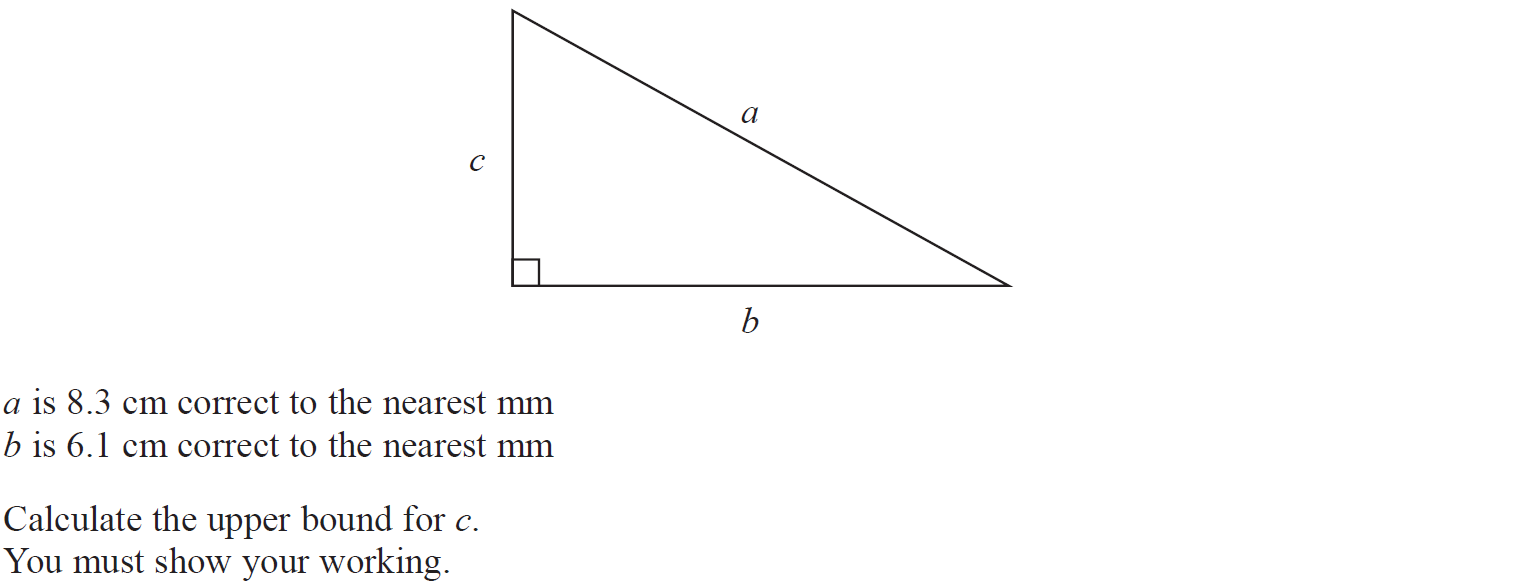 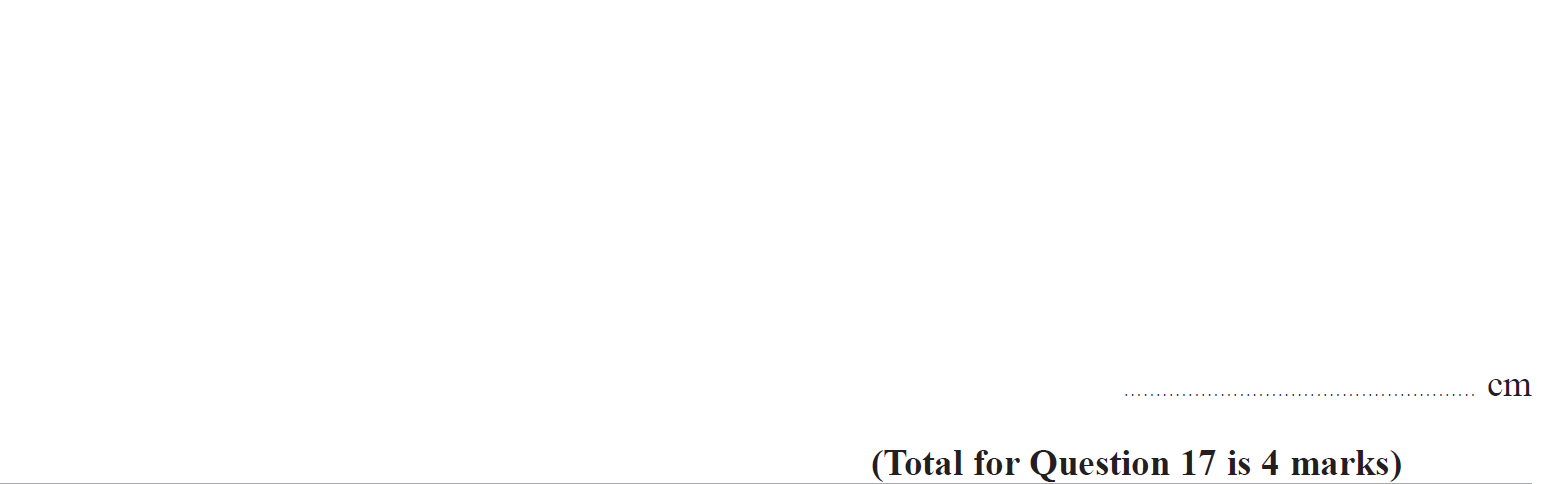 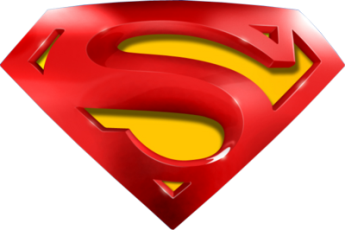 Specimen Set 2 2H Q17
Upper & Lower Bounds
A
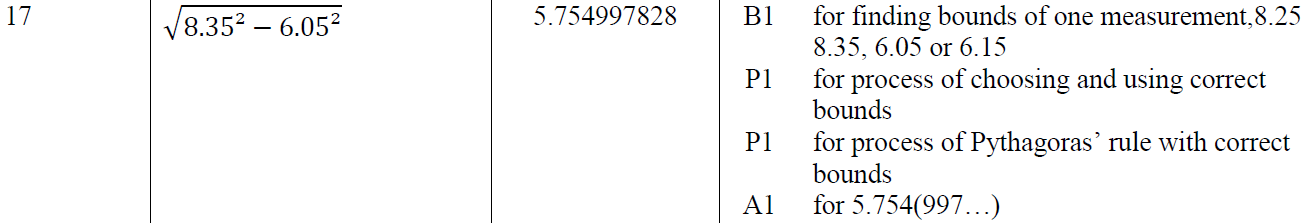 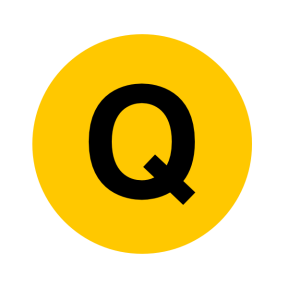 Specimen Set 2 3H Q4
Upper & Lower Bounds
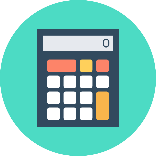 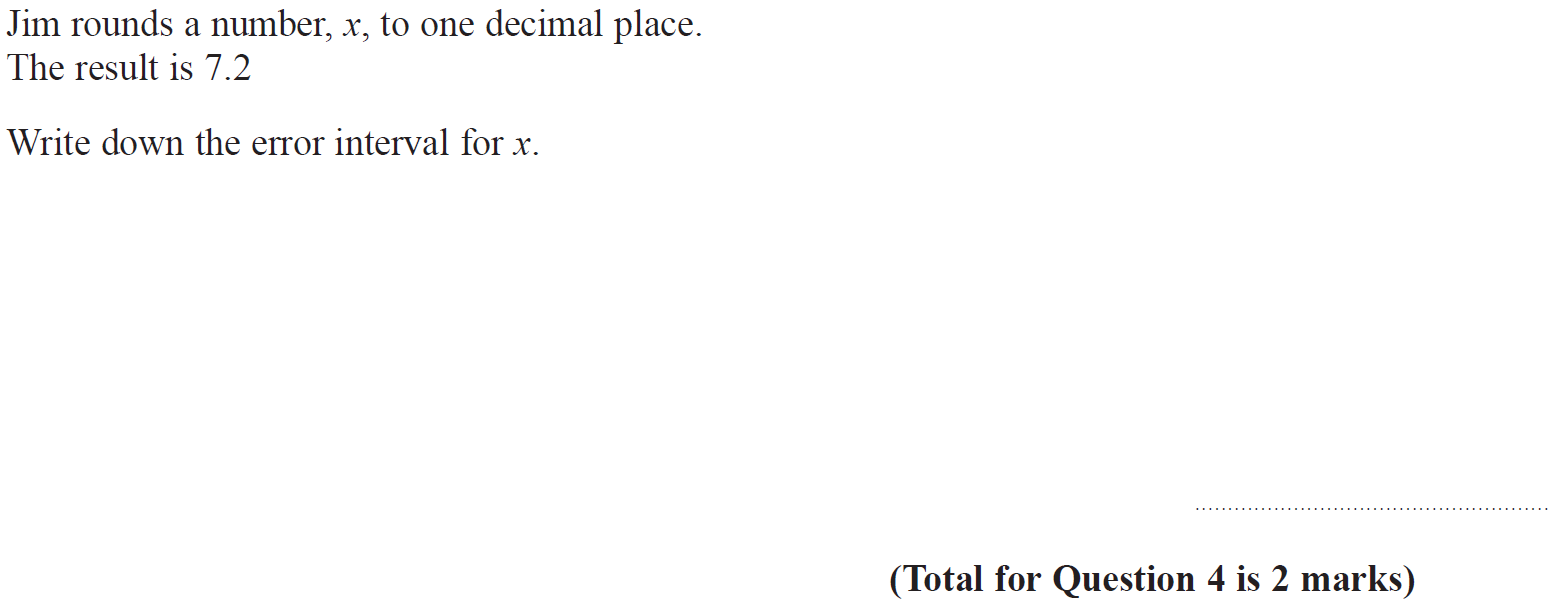 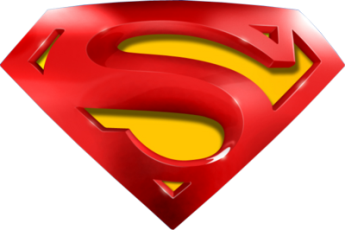 Specimen Set 2 3H Q4
Upper & Lower Bounds
A
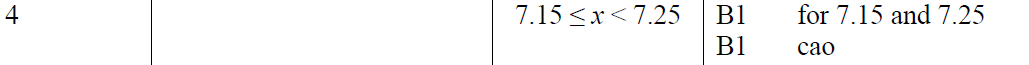 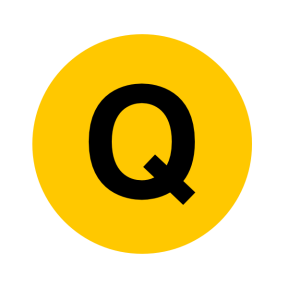 June 2017 2H Q7
Upper & Lower Bounds
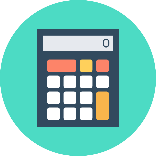 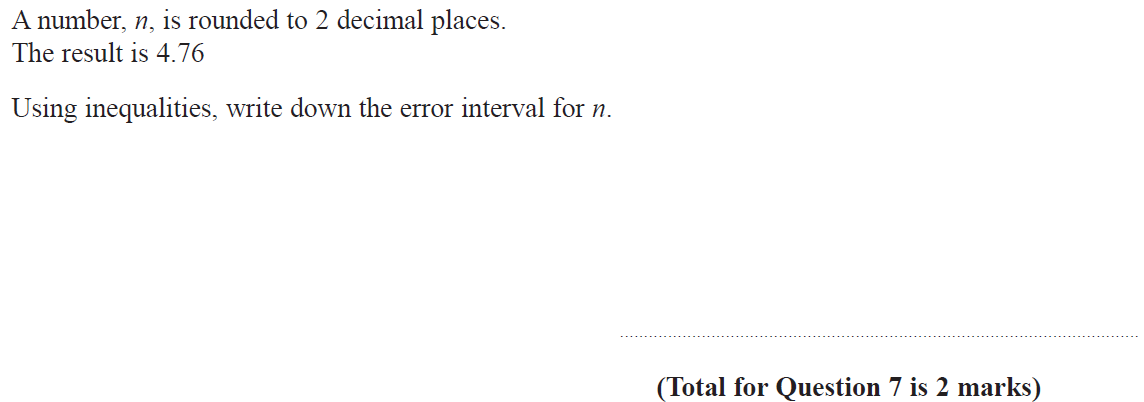 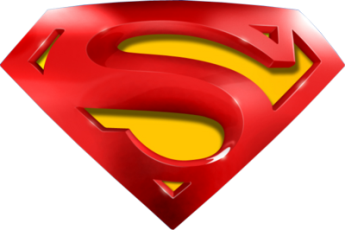 June 2017 2H Q7
Upper & Lower Bounds
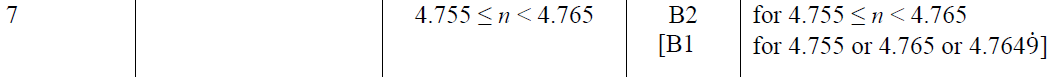 A
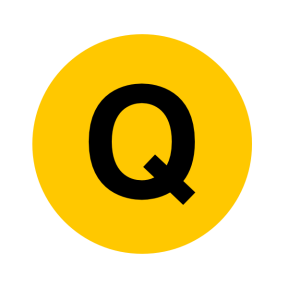 June 2017 3H Q17
Upper & Lower Bounds
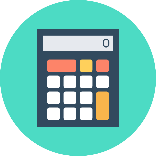 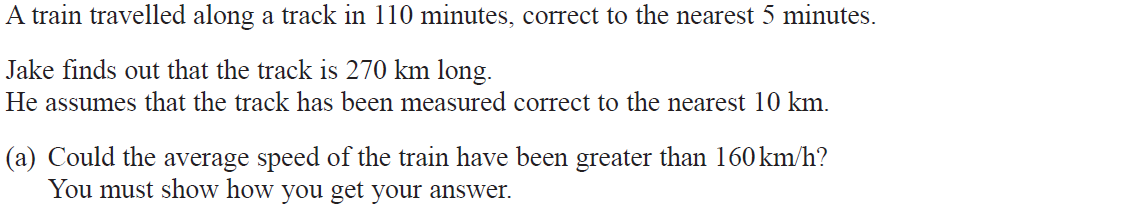 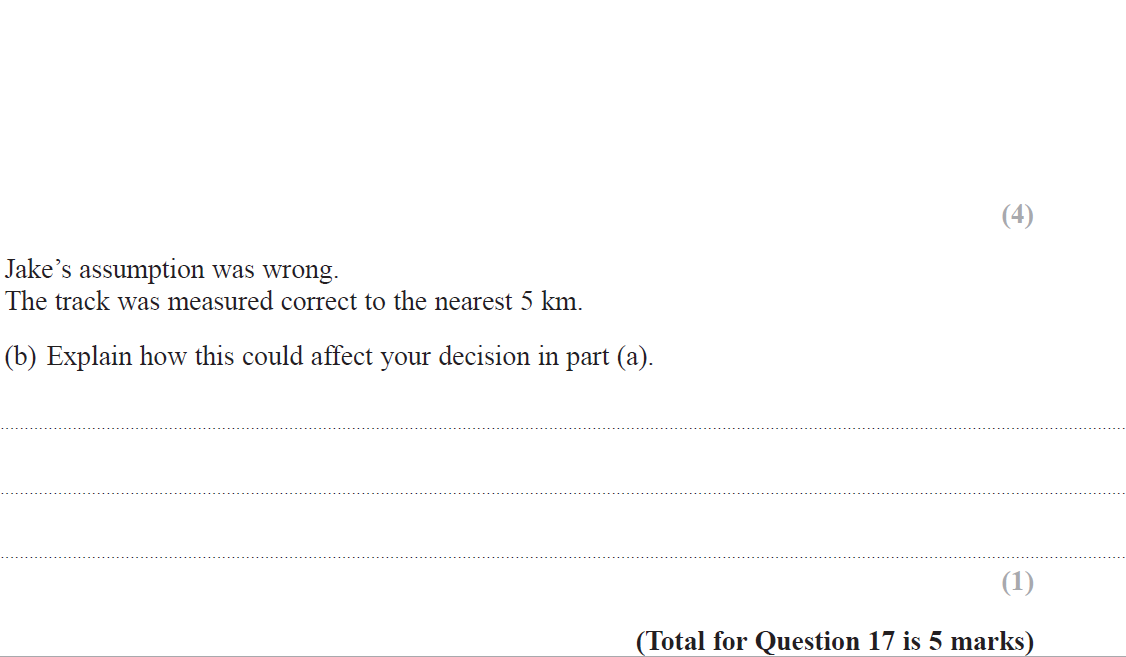 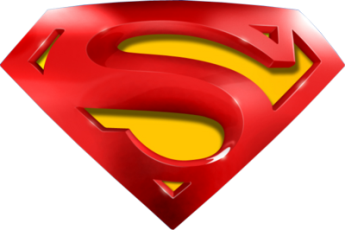 June 2017 3H Q17
Upper & Lower Bounds
A
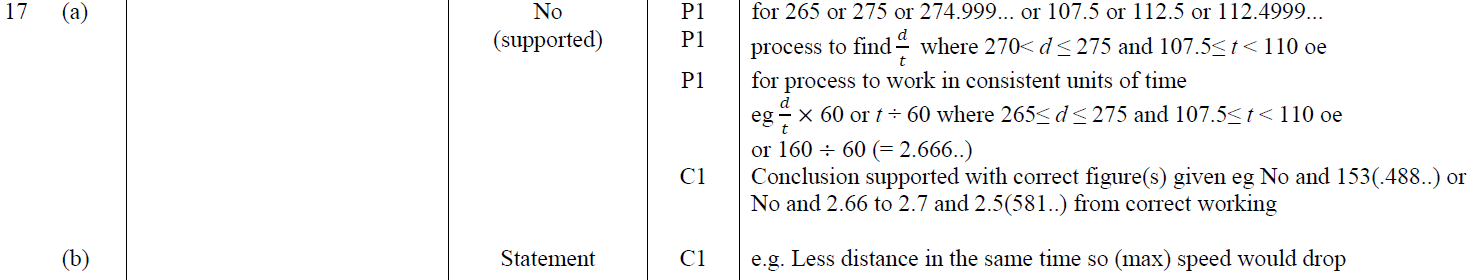 B
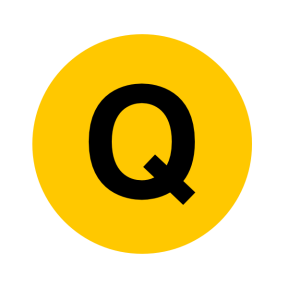 Nov 2017 1H Q13
Upper & Lower Bounds
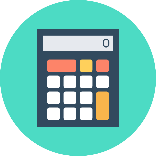 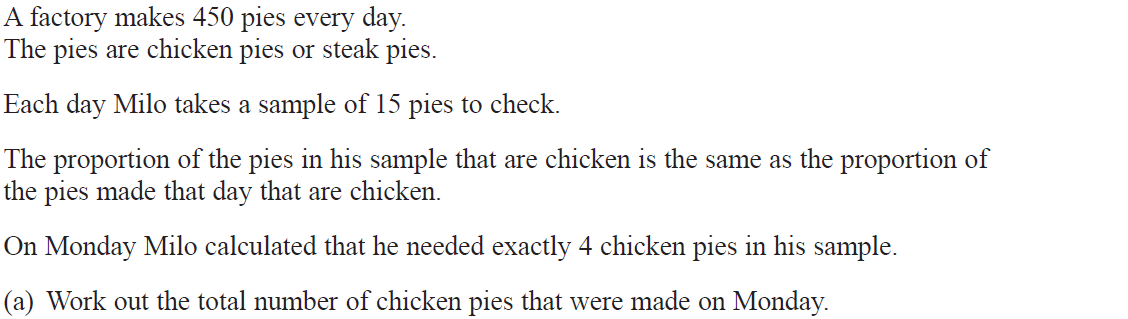 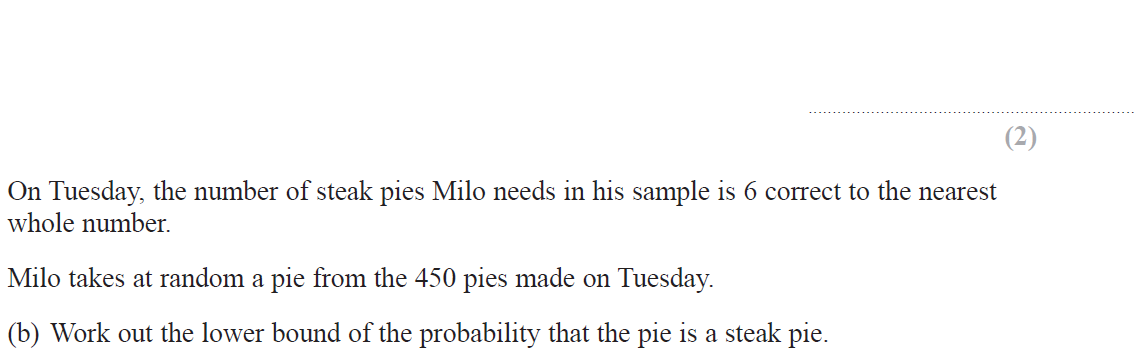 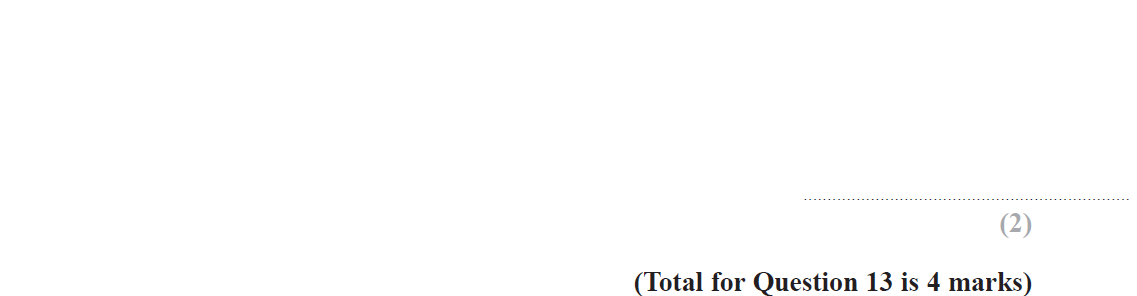 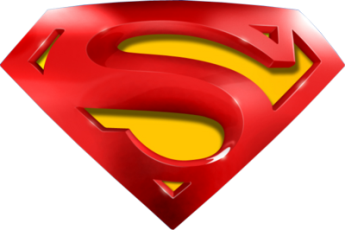 Nov 2017 1H Q13
Upper & Lower Bounds
A
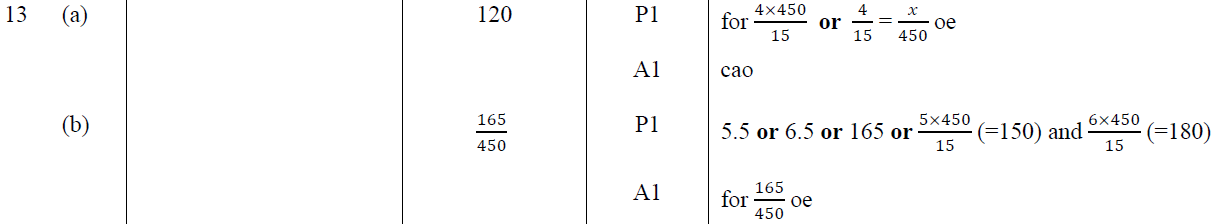 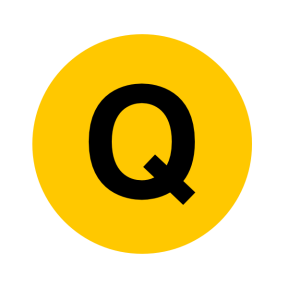 Nov 2017 3H Q5
Upper & Lower Bounds
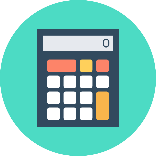 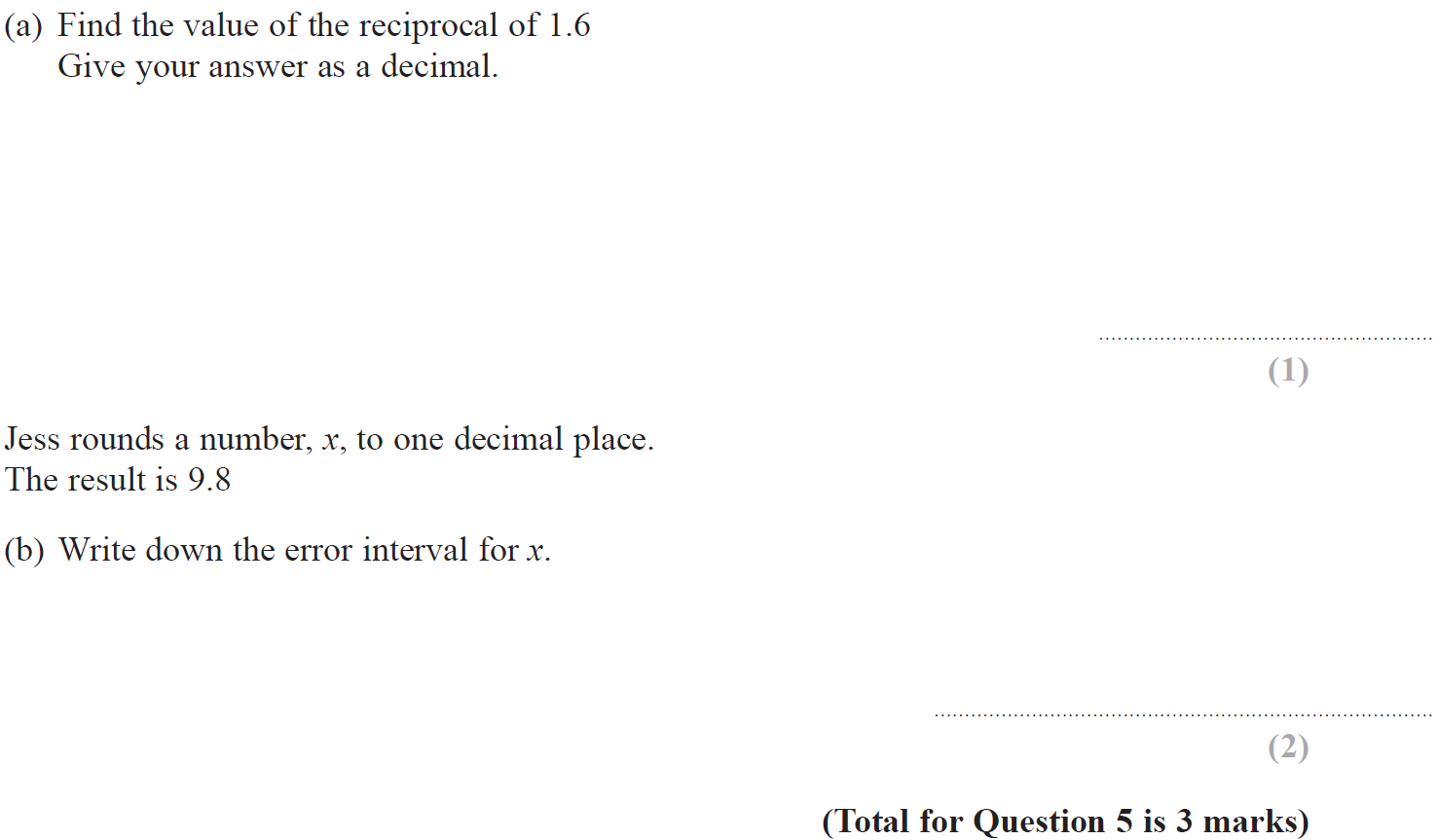 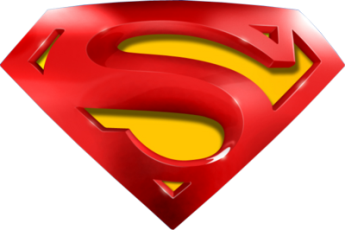 Nov 2017 3H Q5
Upper & Lower Bounds
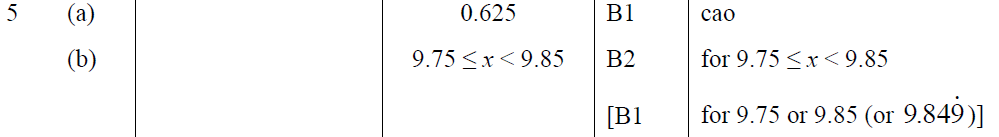 A
B
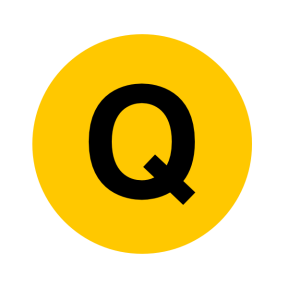 Nov 2017 3H Q16
Upper & Lower Bounds
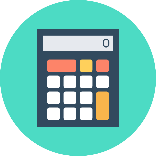 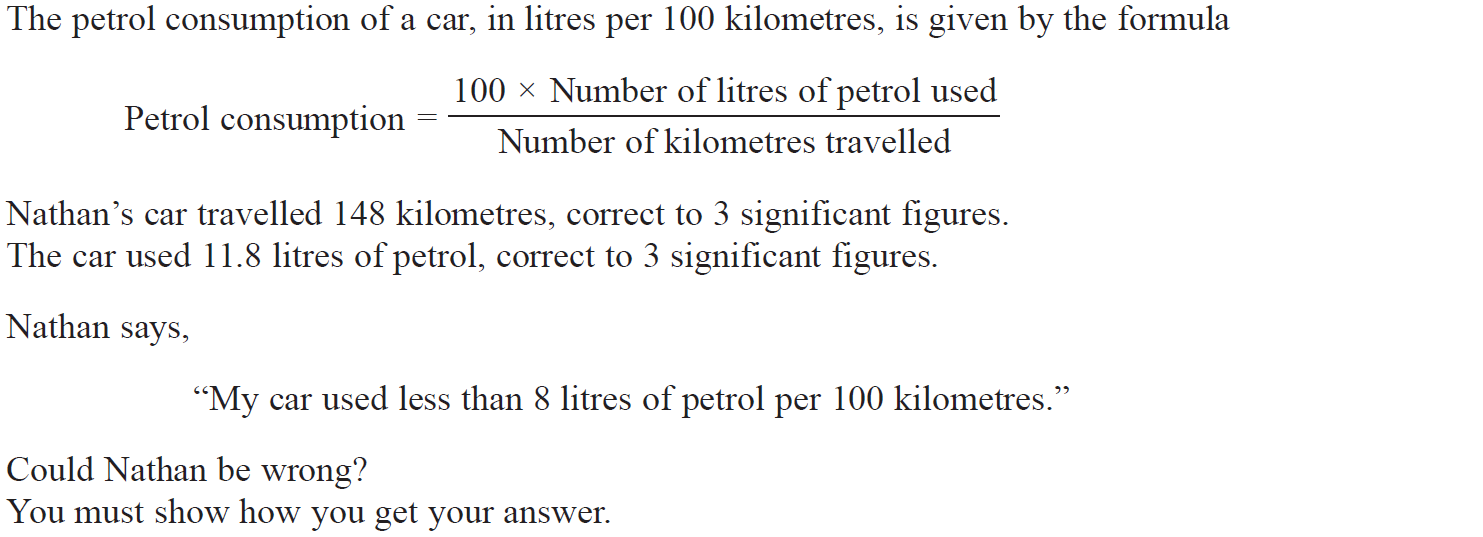 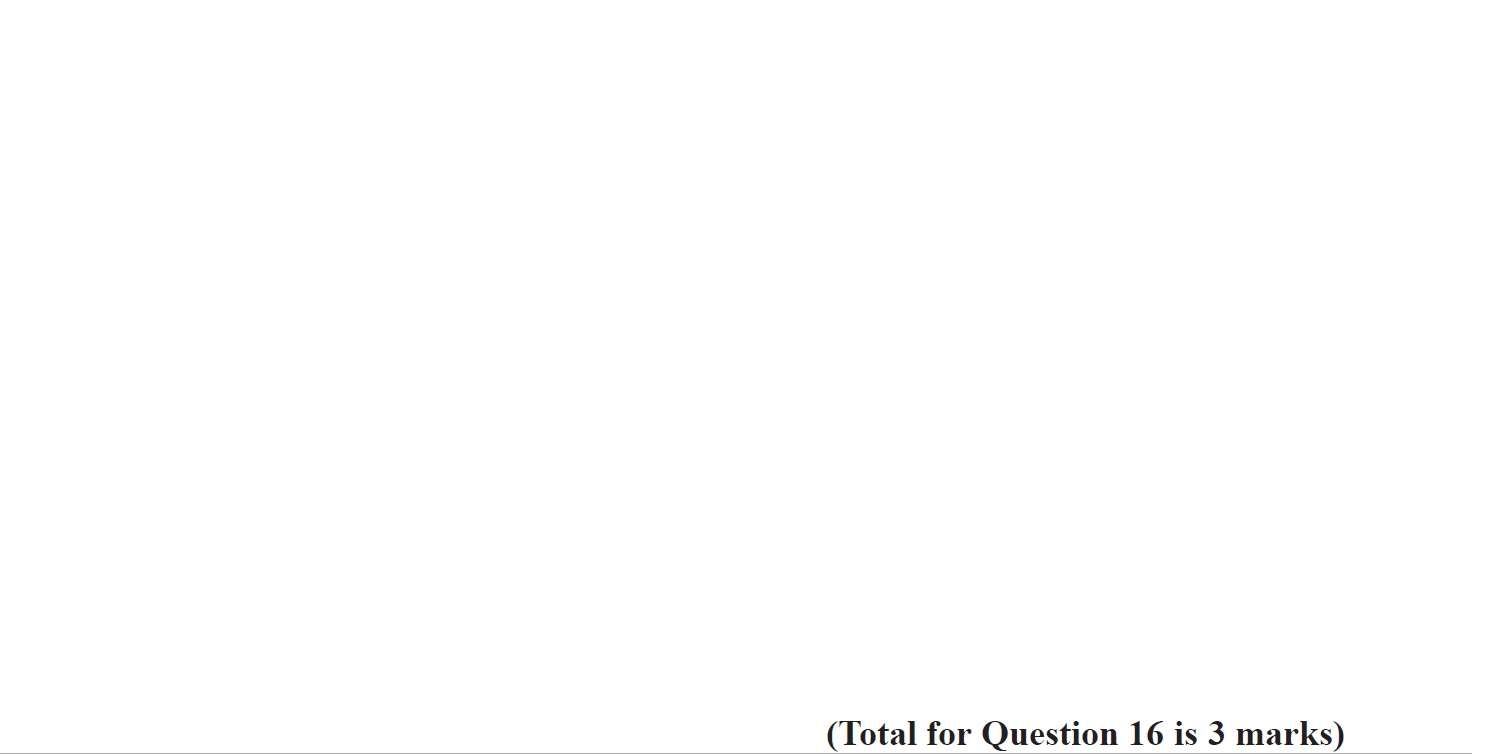 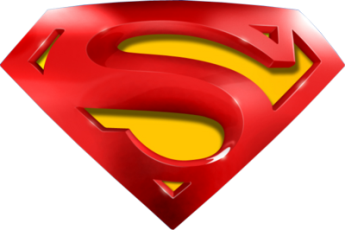 Nov 2017 3H Q16
Upper & Lower Bounds
A
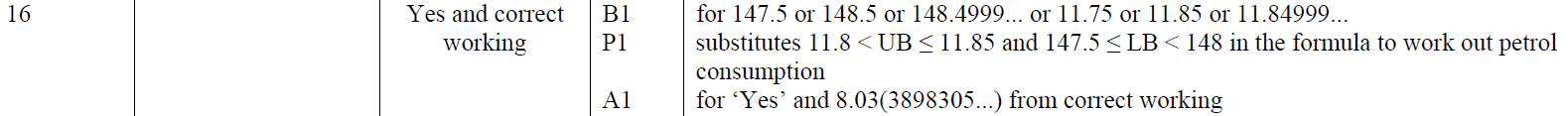 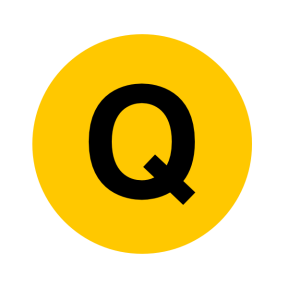 June 2018 2H Q21
Upper & Lower Bounds
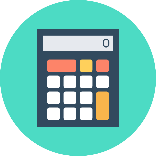 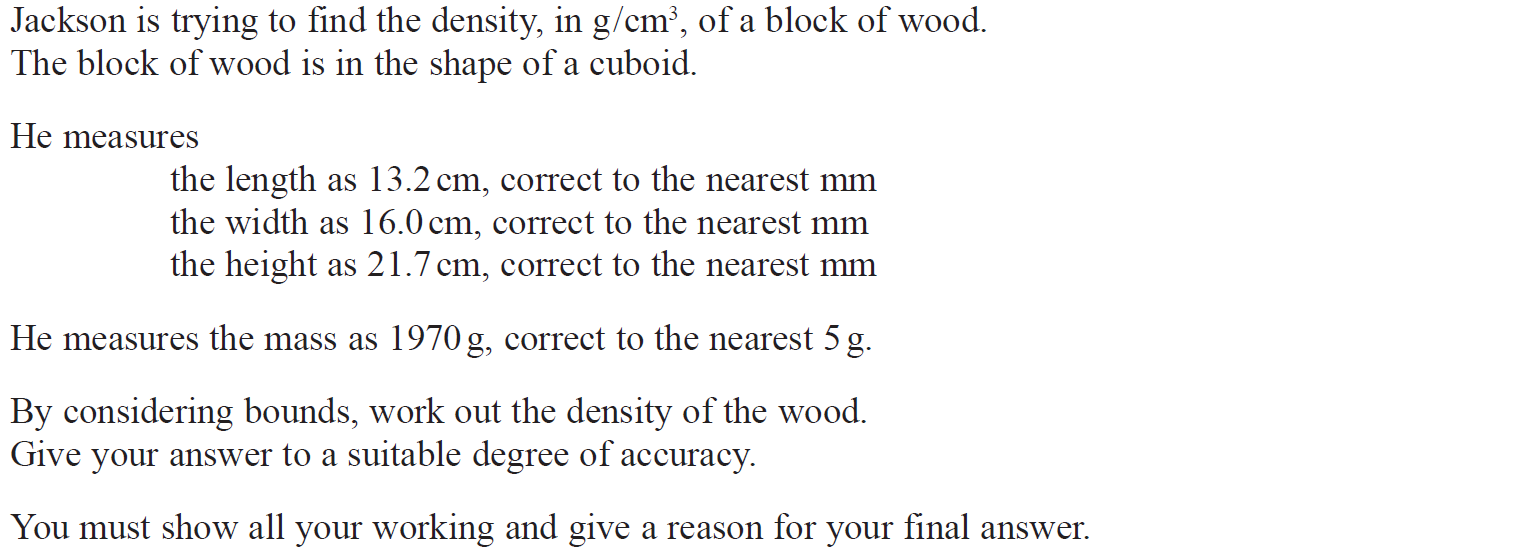 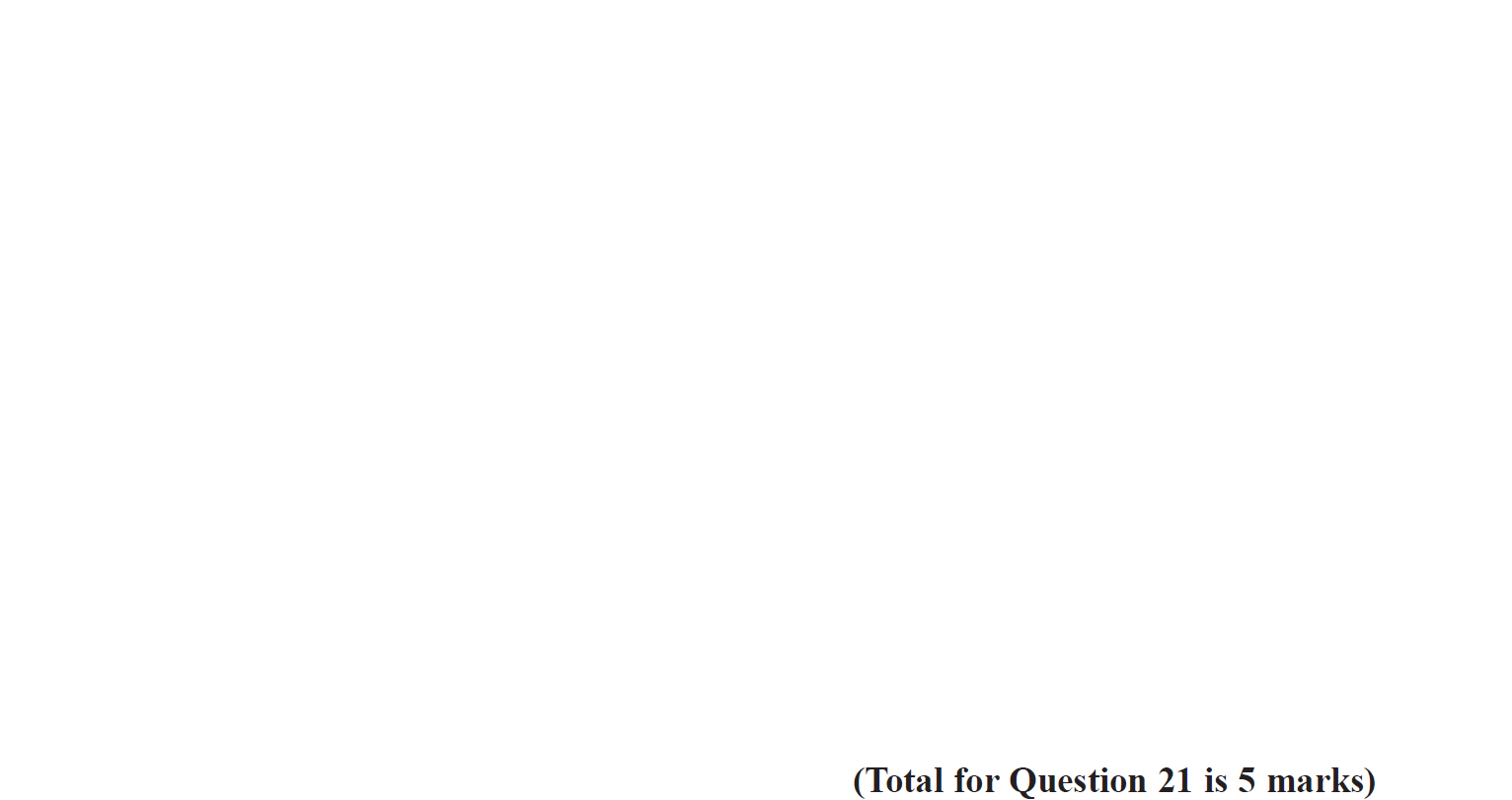 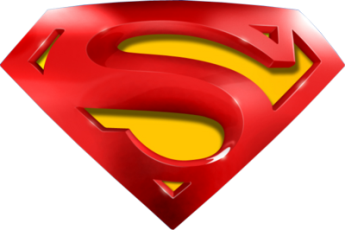 June 2018 2H Q21
Upper & Lower Bounds
A
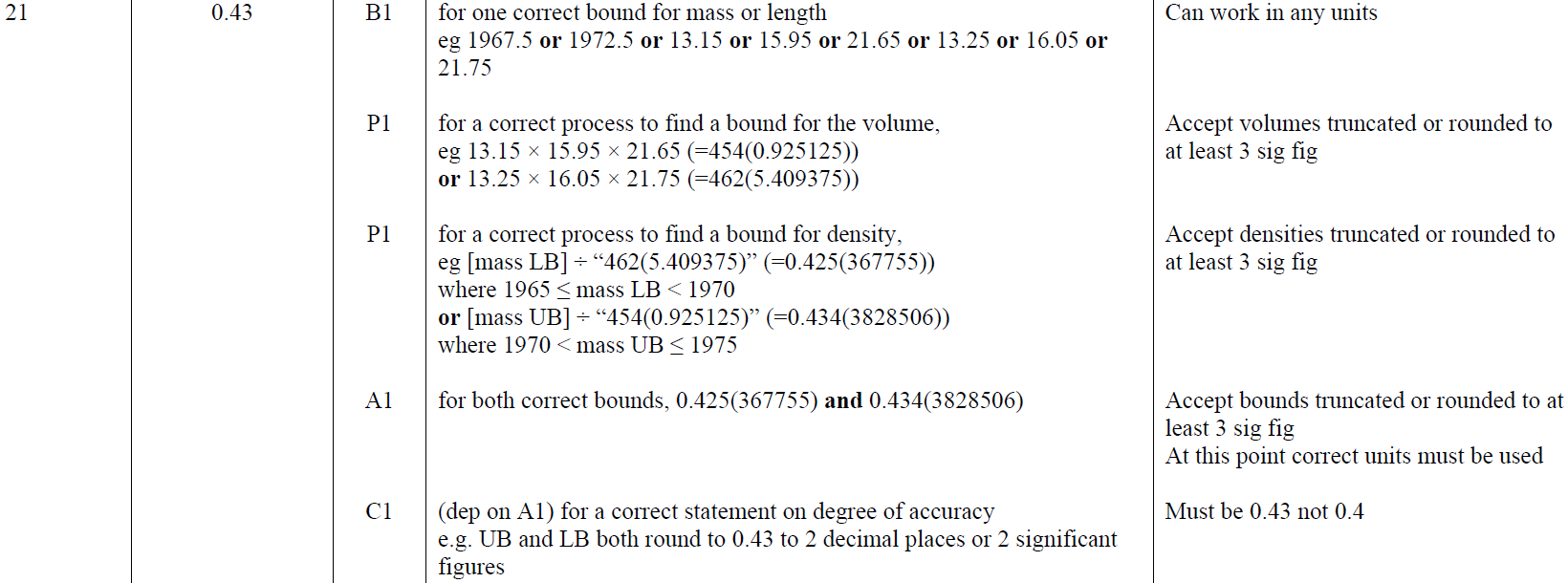 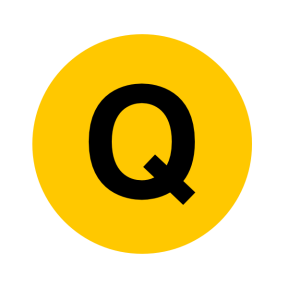 Nov 2018 2H Q9
Upper & Lower Bounds
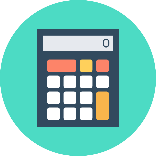 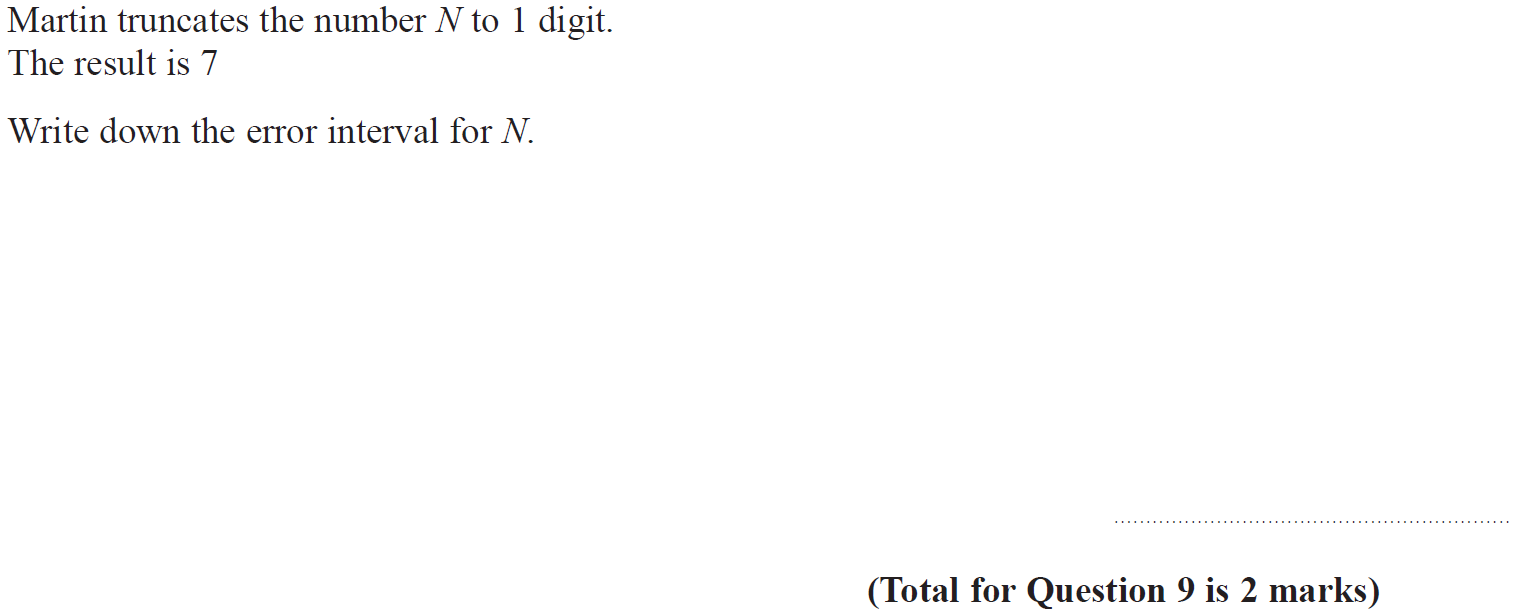 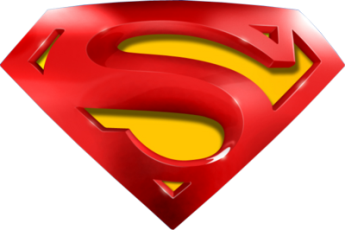 Nov 2018 2H Q9
Upper & Lower Bounds
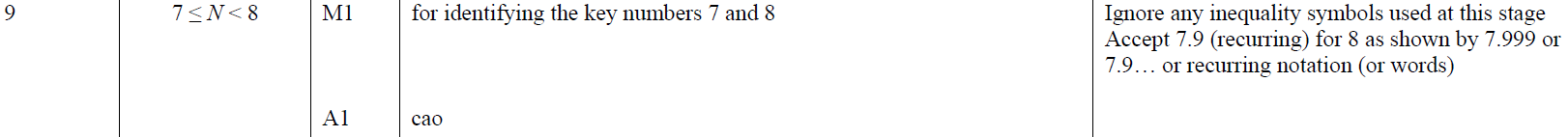 A
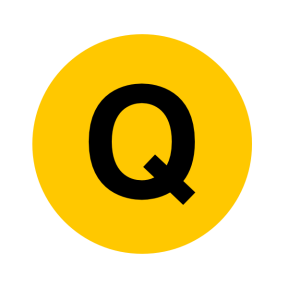 Nov 2018 3H Q18
Upper & Lower Bounds
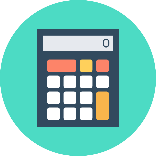 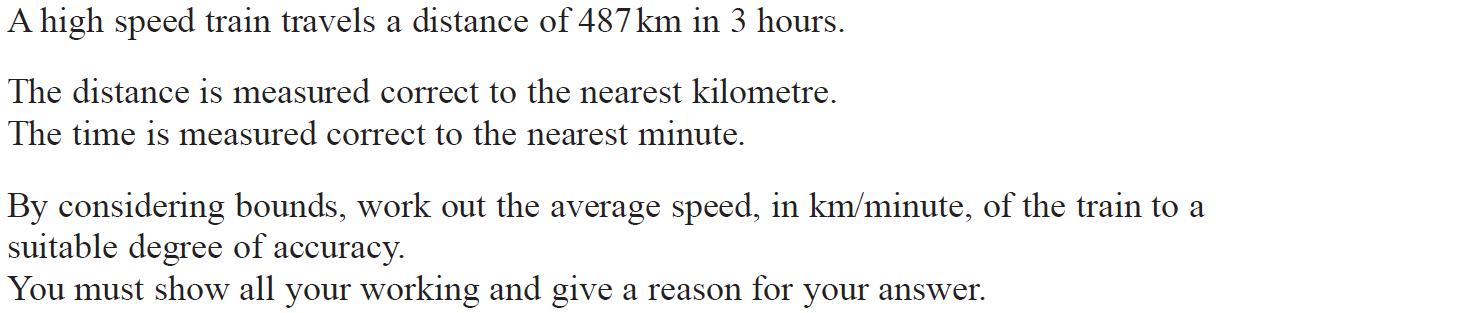 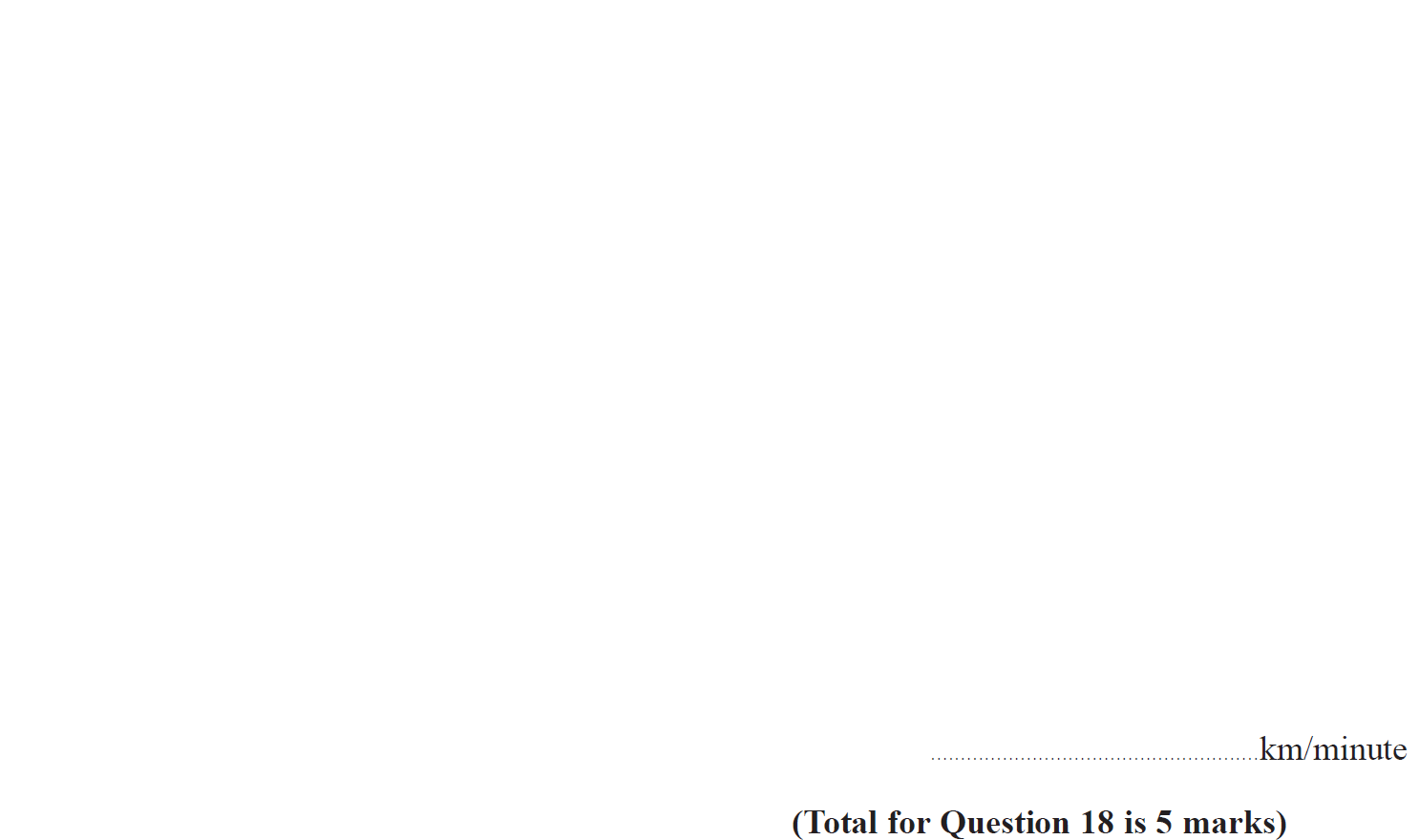 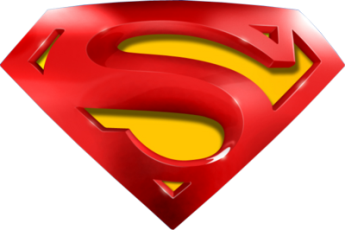 Nov 2018 3H Q18
Upper & Lower Bounds
A
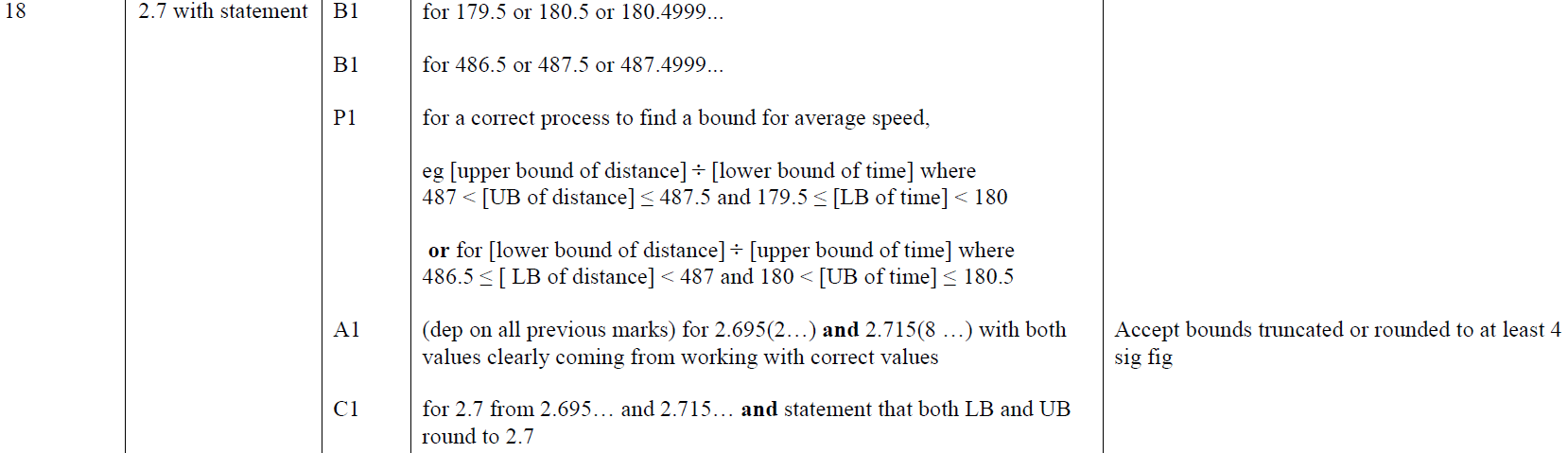 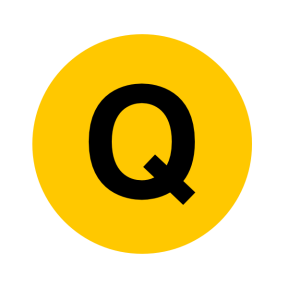 June 2019 2H Q6
Upper & Lower Bounds
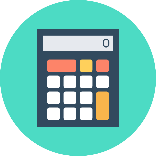 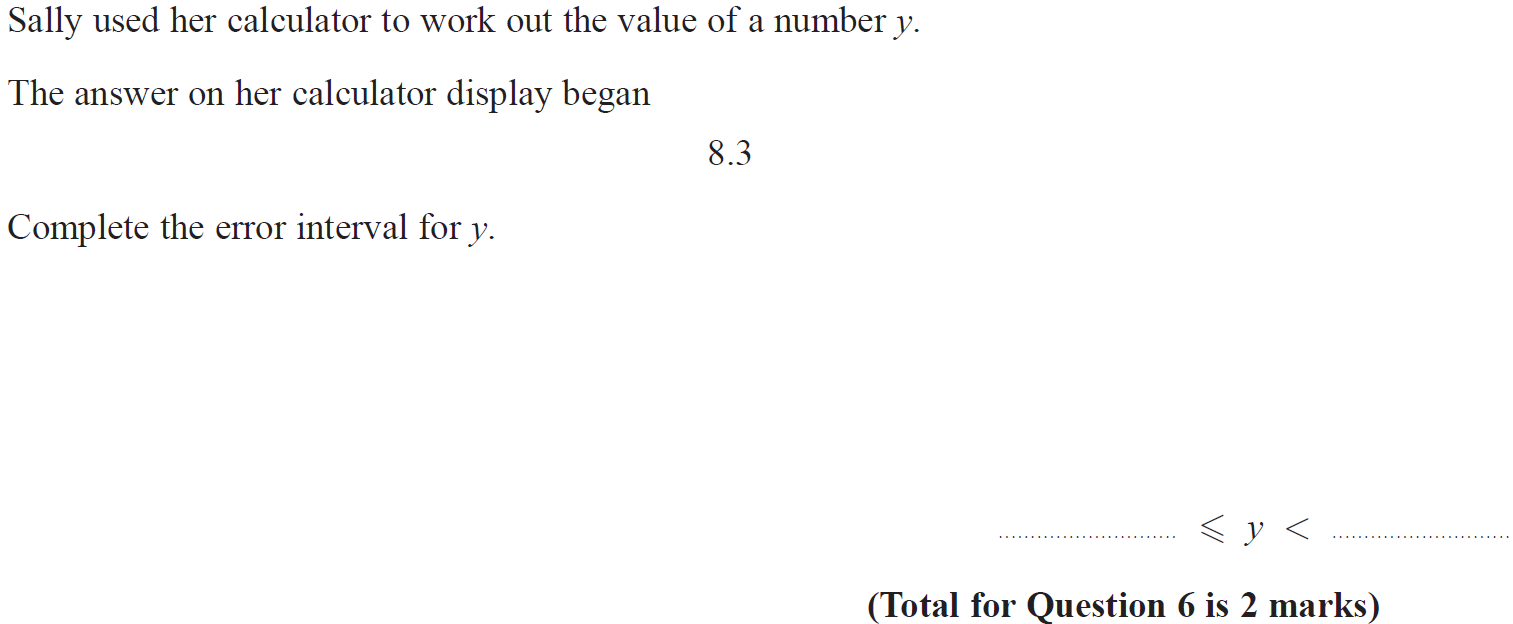 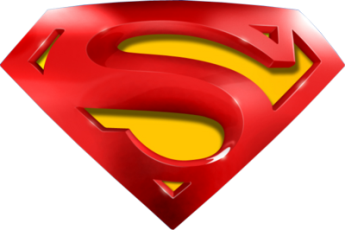 June 2019 2H Q6
Upper & Lower Bounds
A
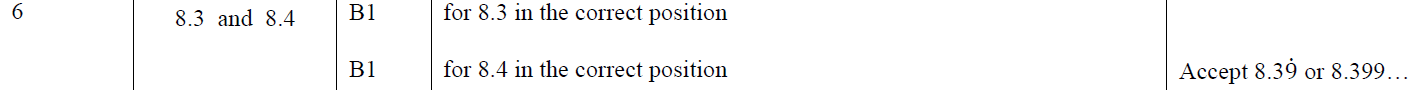 A SF
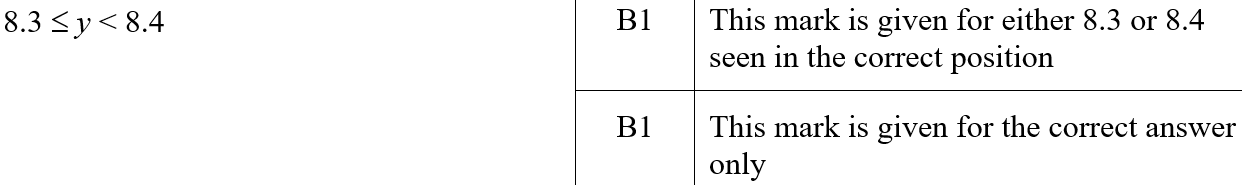 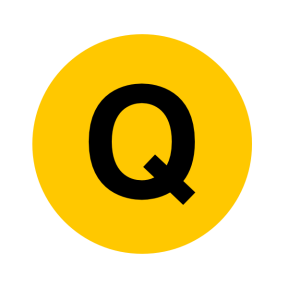 June 2019 3H Q19
Upper & Lower Bounds
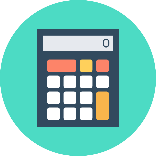 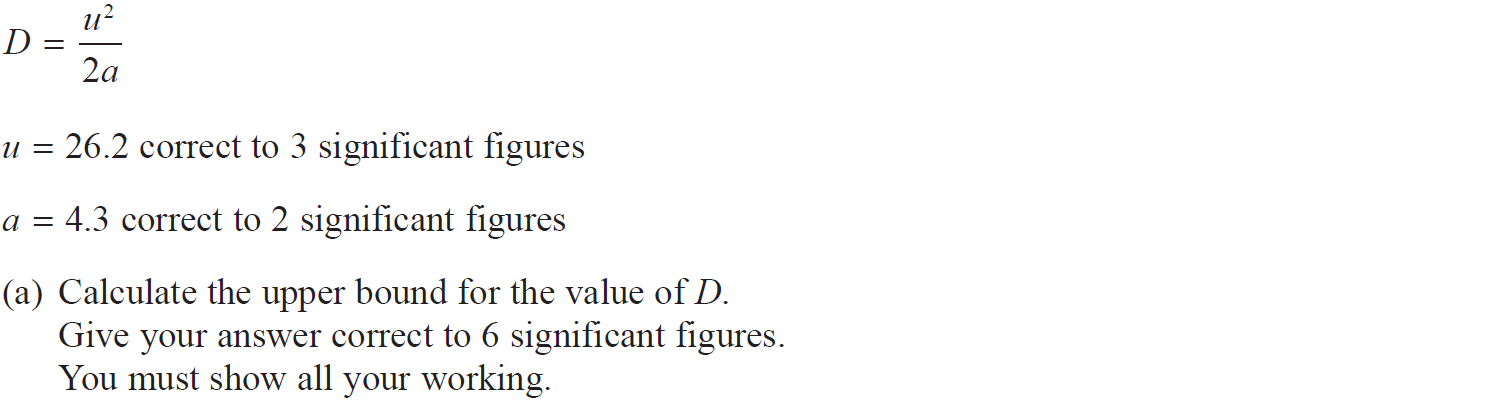 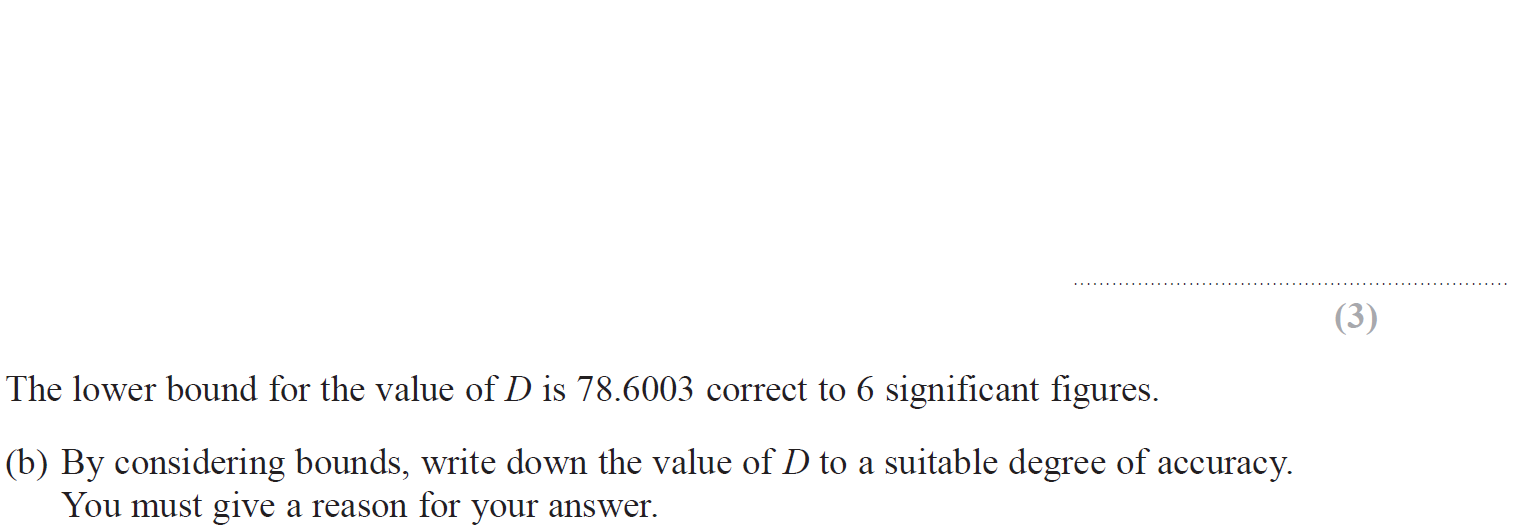 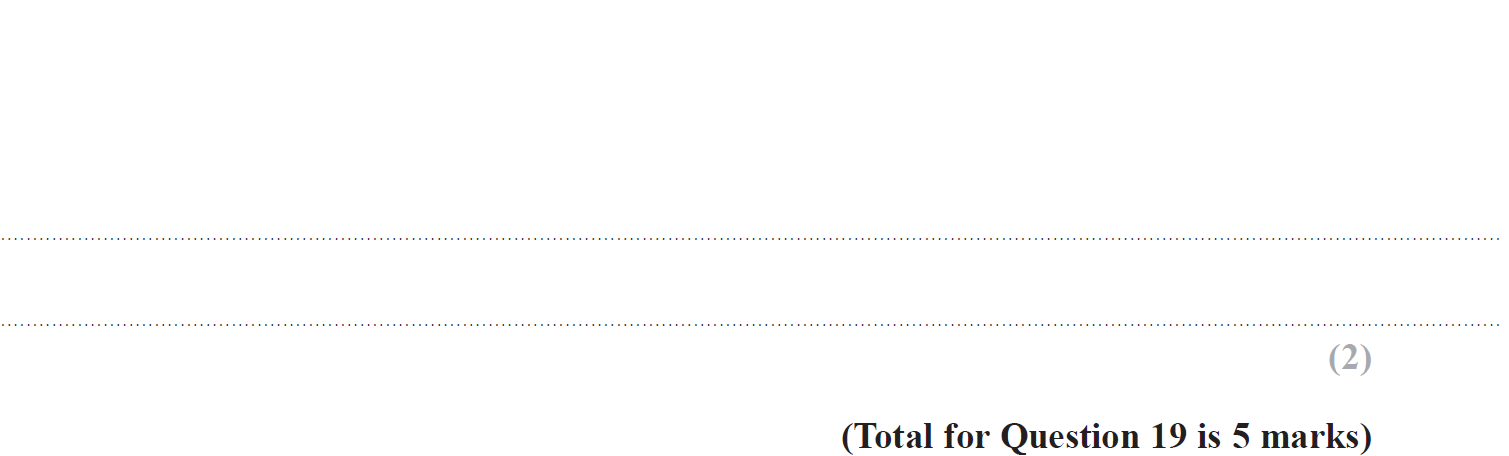 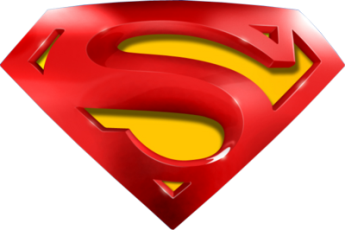 June 2019 3H Q19
Upper & Lower Bounds
A
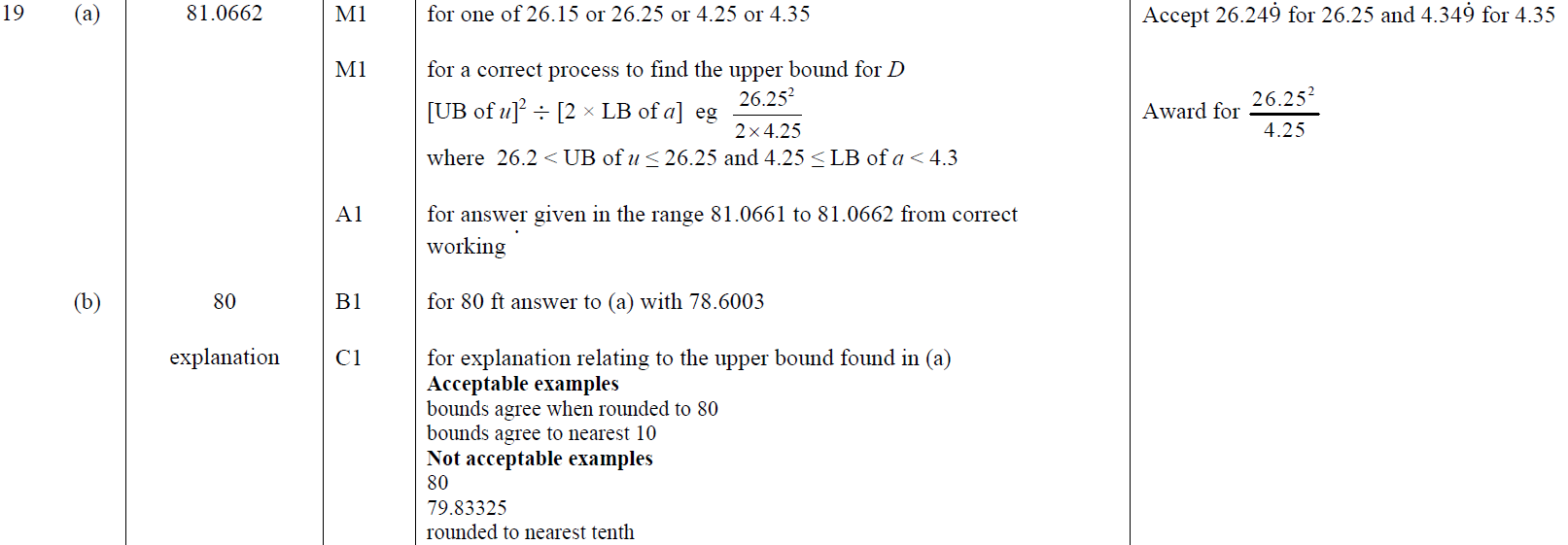 B
A SF
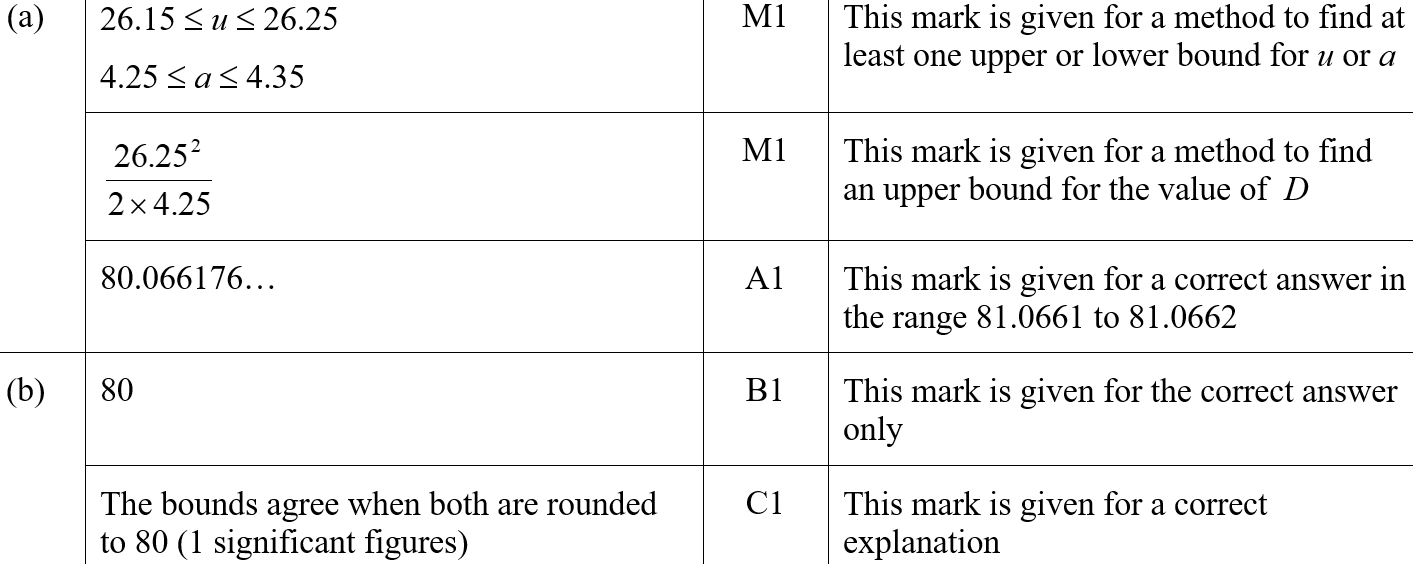 B SF
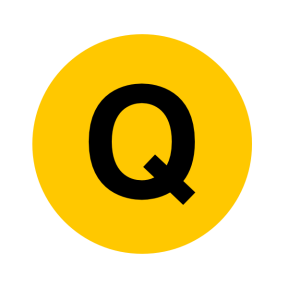